Převod desetinného zlomkuna desetinné číslo
Desetinný zlomek
- je zlomek, který má ve jmenovateli 10, 100, 1000, 10 000 atd.
Vyber desetinné zlomky, po kliknutí se ti zobrazí správné řešení
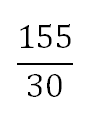 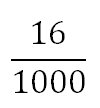 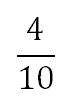 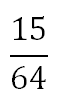 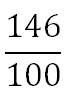 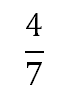 Převod desetinného zlomku na desetinné číslo
desetinný zlomek převedeme na des. číslo tak, že opíšeme číslo z čitatele 
 a v něm odzadu oddělíme tolik míst, kolik nul má číslo ve jmenovateli
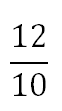 =
1 2
,
Jedna 0 -> jedno desetinné místo
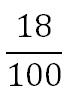 0
,
18
Dvě 0 -> dvě desetinná místa, protože před desetinnou 
čárkou nemůže zůstat prázdné místo, doplníme ještě 0.
=
Převod desetinného zlomku na desetinné číslo
Co dělat, když mám oddělit 2 místa a mám jen 1 číslici?
Nachystej si 3 tečky, desetinnou čárku napiš před druhou tečku odzadu a začni doplňovat číslice od poslední tečky. Na všechny prázdné tečky doplň 0.
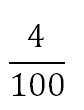 =
0
0
4
,
.    .   .
Postupně budeme používání teček odbourávat, ale momentálně ti to pomůže.
Vyzkoušej se…
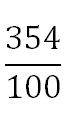 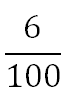 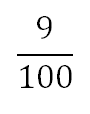 =
3,54
=
0,06
0,09
=
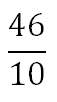 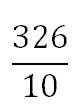 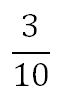 =
4,6
32,6
=
=
0,3